CS61A Lecture 24Infinite Sequences
Jom MagrotkerUC Berkeley EECS
July 30, 2012
Computer Science in the News
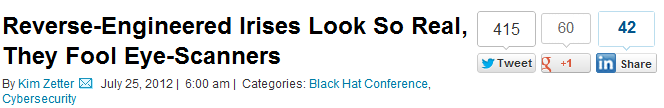 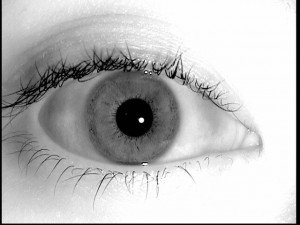 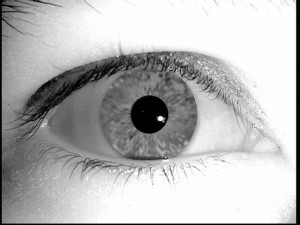 http://www.wired.com/threatlevel/2012/07/reverse-engineering-iris-scans/all/
Agenda
Weeks 1 to 3: Functional programming
Weeks 4 to 5: Object-oriented programming

Next Two Weeks:
Streams and Lazy Evaluation (Today)
Logic Programming
Client/Server Programming
Parallel Programming
Lazy Evaluation
def is_better(a, b, a_better, b_better):
    if a > b:
        return a_better
    return b_better

is_better(foo, bar, fib(1), fib(1000))
Lazy Evaluation
is_better(foo, bar, fib(1), fib(1000))

Remember that the operand and operators are evaluated first, before the body of the function is executed.

Since the operators are evaluated before the body is executed, fib(1000) is calculated, even though its value may not be needed.
Lazy Evaluation
In lazy (or deferred) evaluation, expressions are only evaluated when they are needed.

Lazy evaluation is native to many languages, such as Haskell.

By contrast, Python is an eager language, evaluating expressions immediately.
Lazy Evaluation
We can modify is_better to evaluate “lazily” by passing in functions. These functions will then provide the necessary values when – and if – they are called.

def is_better(a, b, a_better_fn, b_better_fn):
    if a > b:
        return a_better_fn()
    return b_better_fn()

is_better(foo, bar,
          lambda: fib(1), lambda: fib(1000))
Infinite Sequences: Examples
A sequence is an ordered collection of data values.

There are many kinds of sequences, and all share certain properties.
Length: A sequence has a finite length.
Element selection: A sequence has an element for any non-negative integer less than its length.
What about infinite collections of data, or infinite sequences?
Infinite Sequences: Examples
Mathematical sequences
Prime numbers, Fibonacci sequence, ...
Internet and cell phone traffic
Real-time data
Instrument measurements, stock prices, weather, social media data,  ...

Problem: How do we represent an infinite sequence in a finite-memory computer?
Announcements
Homework 12 due Tuesday, July 31.
Project 4 due Tuesday, August 7.
Partnered project, in two parts.
Twelve questions, so please start early!
Two extra credit questions.
Announcements
Project 4 contest due Friday, August 3.
Generate recursive art using Scheme.
Prizes awarded in two categories:
Featherweight: At most 128 words of Scheme.
Heavyweight: At most 1024 words of Scheme.
One question on homework 14 will ask you to vote for your favorite drawing.
Three extra credit points.
Prize: Logicomix
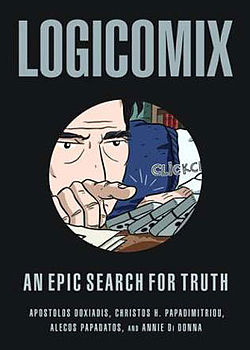 http://upload.wikimedia.org/wikipedia/en/thumb/6/60/Logicomix_cover.jpg/250px-Logicomix_cover.jpg
Announcements: Midterm 2
Scores available on glookup.
Average: 39.9, standard deviation: 6.9.
Will be handed back in lab today.
Solutions are available online.
Regrade requests due Tuesday, August 7.
Post-midterm de-stress potluck this week.
Food and games.
Come and leave when you want.
Announcements: Final
Final is Thursday, August 9.
Where? 1 Pimentel.
When? 6PM to 9PM.
How much? All of the material in the course, from June 18 to August 8, will be tested.
Closed book and closed electronic devices.
One 8.5” x 11” ‘cheat sheet’ allowed.
No group portion.
We will get back to you this week if you have conflicts and have told us. If you haven’t told us yet, please let us know.
Review: Recursive Lists
<1, 2, 3>
2
3
1
Finite length!
Infinite Recursive Lists
<1, 2, 3, ...>




Observe that we depict only as many values of an infinite sequence as we will need.
...
2
3
1
Infinite Recursive Lists
Idea: We only construct as much of an infinite sequence as we will need.

We also remember how to construct the rest of the sequence, in case we need to find more values of the infinite sequence.
Streams
Streams are lazily computed recursive lists that represent (potentially infinite) sequences.

Like a recursive list, a stream is a pair:
the first element is the first element of the stream,
the second element stores how to compute the rest of the stream when needed, and will compute it when asked.
Streams
How to compute the rest of the stream when needed
Will compute when asked
First element of the stream
Streams
class Stream(object):
    def __init__(self, first,
                 compute_rest,
                 empty=False):
    self.first = first
    self._compute_rest = compute_rest
    self.empty = empty
    self._rest = None
    self._computed = False
First element of the stream
Is this stream empty?
How to compute the rest of the stream when needed
Has the rest of this stream already been computed?
Streams
class Stream:
    ...
    @property
    def rest(self):
        assert not self.empty, \
        ‘Empty streams have no rest.’
        if not self._computed:
            self._rest = self._compute_rest()
            self._computed = True
        return self._rest

Stream.the_empty_stream = Stream(None, None, True)
If the rest of the stream has not been computed yet...
... compute it and remember the result.
Streams: Example
To construct the (finite) stream
1, 2, 3
we make a Stream object
whose first element is 1, and
whose second element computes the smaller (finite) stream
2, 3
when called.

Stream(1,
       lambda: Stream(2,
                      lambda: Stream(3,
                                     lambda:
                                     Stream.the_empty_stream)))
Streams: Example
Notice that the definition

Stream(1,
       lambda: Stream(2,
                      lambda: Stream(3,
                                     lambda: Stream.the_empty_stream)))

is similar to the definition of the recursive list <1, 2, 3>:

make_rlist(1,
           make_rlist(2,
                      make_rlist(3,
                                 Rlist.the_empty_rlist)))

This is no accident: streams are recursively defined.
The rest of a Stream is also a Stream.
Streams: Example
>>> s = Stream(1,
               lambda:
               Stream(2, lambda:
                         Stream(3,
                                lambda:
                                Stream.the_empty_stream)))
>>> s.first
1
>>> s.rest.first
2
>>> s.rest.rest.first
3
>>> s.rest.rest.rest
<empty stream>
The interaction with a stream is very similar to that with a recursive list.
Infinite Streams: Example
We want to make an infinite stream of only 1s.
1, 1, 1, 1, 1, ...
First element is 1.
The rest is also an infinite stream of only 1s.
Infinite Streams: Example
def make_one_stream():
    def compute_rest():
        return make_one_stream()
    return Stream(1, compute_rest)
First element is 1.
Second element is a function that, when called, will return a stream of 1s.
Infinite Streams: Example
def make_one_stream():
    def compute_rest():
        return make_one_stream()
    return Stream(1, compute_rest)
make_one_stream calls make_one_stream recursively, but there is no base case!
This is because we want an infinite stream.
Infinite Streams: Example
>>> ones = make_one_stream()
>>> ones.first
1
>>> ones.rest.first
1
>>> ones.rest.rest.first
1
>>> ones.rest.rest.rest.rest.rest.first
1
Infinite Streams: Practice
Write the function make_stream_of that generalizes the stream of 1s to produce a stream of any given number.

>>> fives = make_stream_of(5)>>> fives.first
5
>>> fives.rest.rest.rest.rest.first
5
Infinite Streams: Practice
Write the function make_stream_of that generalizes the stream of 1s to produce a stream of any given number.

def make_stream_of(n):
    def compute_rest():
        return _________________
    return _______________________
Infinite Streams: Practice
Write the function make_stream_of that generalizes the stream of 1s to produce a stream of any given number.

def make_stream_of(n):
    def compute_rest():
        return make_stream_of(n)
    return Stream(n, compute_rest)
Infinite Streams: Practice
Write the function integers_starting_from that returns an infinite stream of integers starting from a given number.

>>> positive_ints = \
    integers_starting_from(0)
>>> positive_ints.first
0
>>> positive_ints.rest.rest.rest.first
3
Infinite Streams: Practice
Write the function integers_starting_from that returns an infinite stream of integers starting from a given number.

def integers_starting_from(n):
    def compute_rest():
        return ___________________________
    return _______________________
Infinite Streams: Practice
Write the function integers_starting_from that returns an infinite stream of integers starting from a given number.

def integers_starting_from(n):
    def compute_rest():
        return integers_starting_from(n+1)
    return Stream(n, compute_rest)
Infinite Streams
Write a function add_one that adds one to every element of a stream of integers.

>>> s = make_stream_of(3)
>>> t = add_one(s)
>>> t.first
4
Infinite Streams
Write a function add_one that adds one to every element of a stream of integers.

def add_one(s):
    if s.empty:
        return Stream.the_empty_stream
    def compute_rest():
        return add_one(s.rest)
    return Stream(s.first + 1,
                  compute_rest)
If the stream is empty, return the empty stream.
The rest of the new stream…
… is one added to the rest of the original stream.
The first of the new stream is one more than the first of the original stream.
Infinite Streams
Write a function add_one that adds one to every element of a stream of integers.

def add_one(s):
    if s.empty:
        return Stream.the_empty_stream
    def compute_rest():
        return add_one(s.rest)
    return Stream(s.first + 1,
                  compute_rest)
We will never reach this base case if the stream is infinite. Why is that okay?
Infinite Streams: Practice
Write a function map_stream  that applies a given function to each element of a stream, and returns the new stream.

>>> s = integers_starting_from(1)
>>> t = map_stream(lambda x: x*x, s)
>>> t.rest.first
4
Infinite Streams: Practice
Write a function map_stream  that applies a given function to each element of a stream, and returns the new stream.

def map_stream(fn, s):
    if s.empty:
        return _______________________
    def compute_rest():
        return ______________________
    return Stream(___________, compute_rest)
Infinite Streams: Practice
Write a function map_stream  that applies a given function to each element of a stream, and returns the new stream.

def map_stream(fn, s):
    if s.empty:
        return Stream.the_empty_stream
    def compute_rest():
        return map_stream(fn, s.rest)
    return Stream(fn(s.first), compute_rest)
Infinite Streams: Practice
Write a function filter_stream, which takes in a predicate function and a stream, and returns a new stream of values that satisfy the predicate function.

>>> s = integers_starting_from(2)
>>> t = filter_stream(lambda x: x%2 == 0, s)
>>> t.rest.first
4
Infinite Streams: Practice
def filter_stream(pred, s):
    if s.empty:
        return _______________________
    def compute_rest():
        return ___________________________
    if _____________:
        return Stream(_______, compute_rest)
    return ___________________________
Infinite Streams: Practice
def filter_stream(pred, s):
    if s.empty:
        return Stream.the_empty_stream
    def compute_rest():
        return filter_stream(pred, s.rest)
    if pred(s.first):
        return Stream(s.first, compute_rest)
    return filter_stream(pred, s.rest)
Infinite Streams: Example
Write a function add_streams that takes two infinite streams of numbers, s1 and s2, and produces a new stream of the sum of the numbers at the same positions in the two streams.

>>> s = integers_starting_from(2)
>>> t = integers_starting_from(5)
>>> sum_stream = add_streams(s, t)
>>> sum_stream.rest.first
9
Infinite Streams: Example
Write a function add_streams that takes two infinite streams of numbers, s1 and s2, and produces a new stream of the sum of the numbers at the same positions in the two streams.

def add_streams(s1, s2):
    def compute_rest():
        return add_streams(s1.rest,
                           s2.rest)
    return Stream(s1.first + s2.first,
                  compute_rest)
Integer Stream: Alternate Construction
Now that we have defined add_streams, we can construct the stream of non-negative integers, nonnegative_ints, in another way:




We can define nonnegative_ints in terms of itself!
1, 2, 3, 4, 5, ...
=
+
1, 1, 1, 1, 1, ...
1, 2, 3, 4, ...
Integer Stream: Alternate Construction
nonnegative_ints = \
Stream(1,
       lambda:
       add_streams(ones,
                   nonnegative_ints))
Protip: As with recursion, when coding with streams, it helps if you “trust” that the stream is available for you already. How would you then use this information?
Break
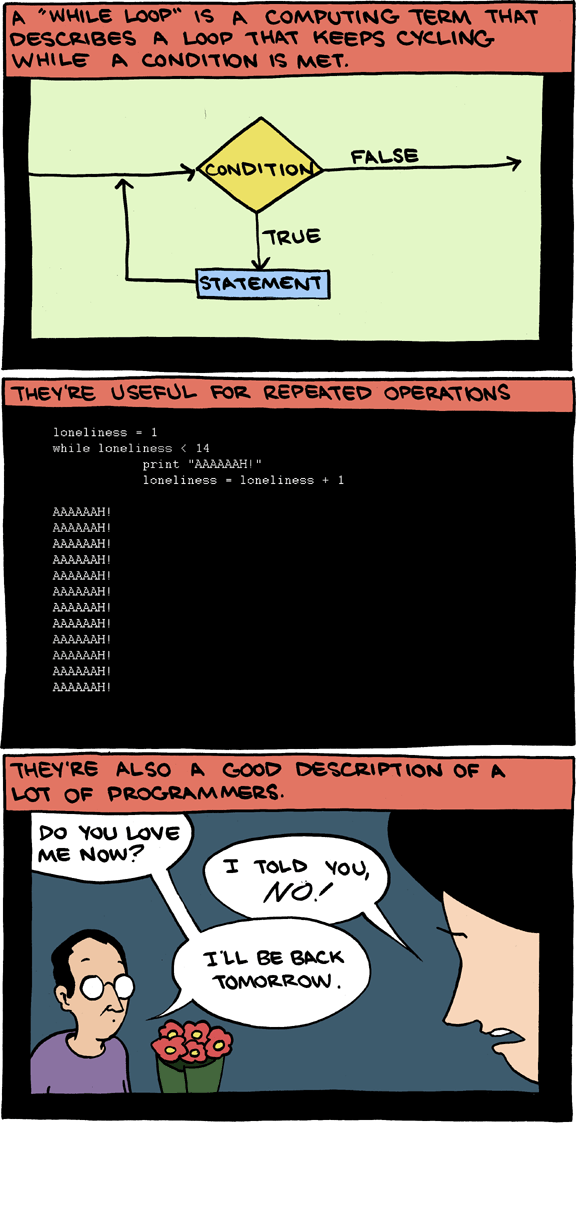 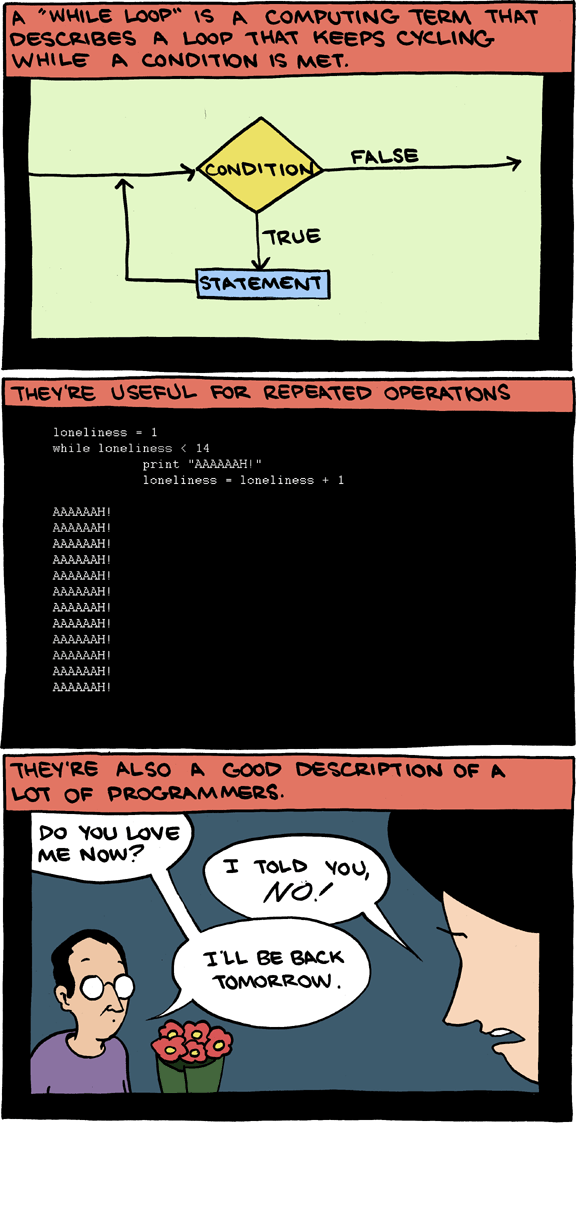 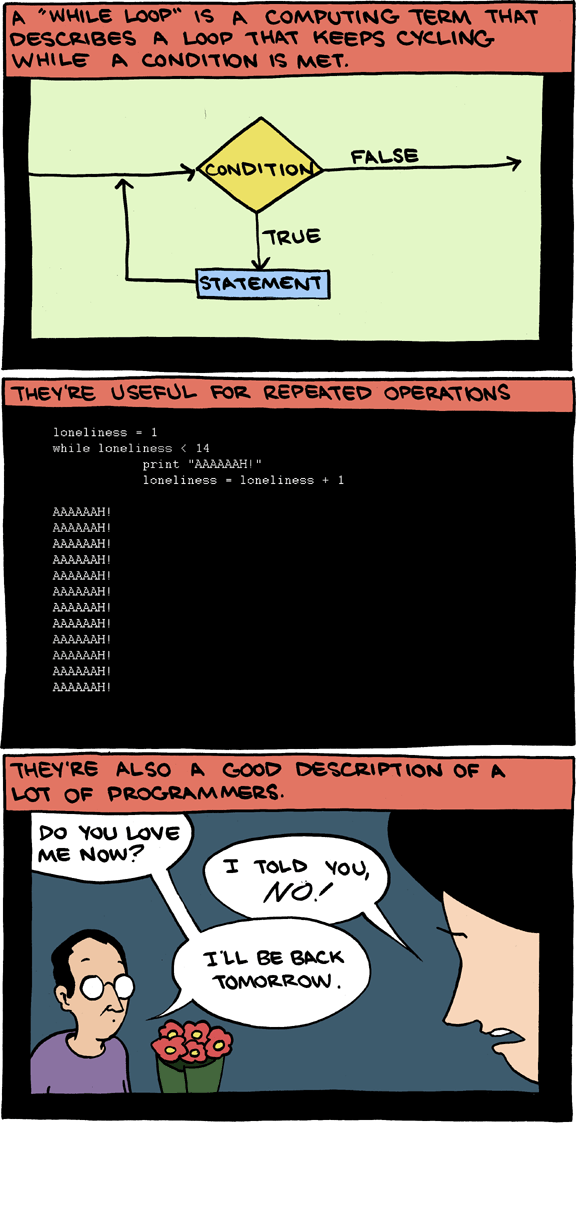 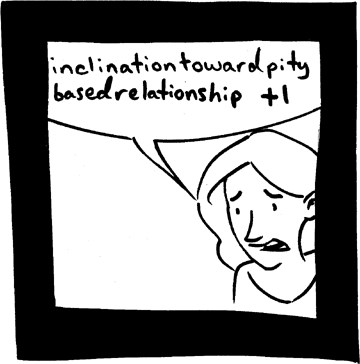 http://www.smbc-comics.com/index.php?db=comics&id=2656
Iterators
Python natively supports iterators.

Iterators are objects that give out one item at a time and save the next item until they are asked: this evaluation is lazy.
Iterators
Python has the following interface for iterators:
The __iter__ method should return an iterator object.
The __next__ method should:
return a value, or
raise a StopIteration when the end of the sequence is reached, and on all subsequent calls.
Iterators: Example
We want to write an iterator that returns the characters of a word.

>>> jom_chars = Characters(‘jom’)
>>> jom_chars.__next__()
‘j’
>>> jom_chars.__next__()
‘o’
>>> next(jom_chars)
‘m’
>>> jom_chars.__next__()
Traceback (most recent call last):
    ...
StopIteration
The built-in function next calls the __next__ method of its argument.
Iterators: Example
class Characters:
    def __init__(self, word):
        self.word = word
        self.curr_pos = 0

    def __iter__(self):
        return self
Remember the position of the character to return.
Iterators: Example
class Characters:
    ...
    def __next__(self):
        if self.curr_pos >= len(self.word):
            raise StopIteration
        
        result = self.word[self.curr_pos]
        self.curr_pos += 1
        return result
If we are done with the word, we raise a StopIteration.
Otherwise, return the current character, and “move forward”.
Iterators
Why does Python provide this interface?
Among other things, so that we can iterate using for-loops.

>>> for char in Characters(‘jom’):
...     print(char)
...
j
o
m
Iterators
What does a for-loop do “under the hood”?

for x in iterable:
    function(x)

is equivalent to

iterator = iterable.__iter__()
try:
    while True:
        element = iterator.__next__()
        function(element)
except StopIteration as e:
    pass
Try to get an element from the iterator.
Create an iterator.
Apply the function on the element.
If we could not get an element, we catch the StopIteration exception and do not apply the function.
Other Lazy Objects
We have seen a few other lazy objects before, or objects that only produce new values when they are asked.

The objects returned by the built-in map and filter functions are lazy; the range constructor is also lazy.
Other Lazy Objects
>>> my_squares = map(square,
                     (4, 5, 6, 7))
>>> my_squares
<map object at 0x...>
>>> my_squares.__next__()
16
>>> next(my_squares)
25
Conclusion
In lazy evaluation, expressions are not evaluated until they are needed.
Streams allow us to represent infinite sequences.
Streams are pairs whose first element is the first element of the stream, and whose second element stores how the rest of the stream can be calculated.
This way, only as much of the stream is created as is needed.
Python has built-in support for iterators, or objects that compute new values only when asked.
Preview: Generators, logic programming.
Extras: The Sieve of Eratosthenes
Eratosthenes (Ἐρατοσθένους) of Cyrene was a Greek mathematician (276 BC – 195 BC) who discovered an algorithm for generating all prime numbers from 2 up to any given limit.
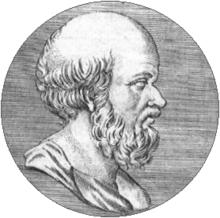 http://upload.wikimedia.org/wikipedia/commons/thumb/a/a2/Portrait_of_Eratosthenes.png/220px-Portrait_of_Eratosthenes.png
Extras: The Sieve of Eratosthenes
First, remove all the numbers that are multiples of 2, except for 2 itself.
Then, remove all the numbers that are multiples of the next non-removed number, except for that number itself.
Repeat step 2 until no more numbers can be removed.

Demo: http://en.wikipedia.org/wiki/File:Sieve_of_Eratosthenes_animation.gif
Extras: The Sieve of Eratosthenes
def primes(positive_ints):
    # positive_ints is a stream that starts at least at 2.
    def not_div_by_first(num):
        return num % positive_ints.first != 0
    def sieve():
        return primes(filter_stream(not_div_by_first,
                                    positive_ints.rest))
    return Stream(positive_ints.first, sieve)